A ENVIRONMENTALLY SUSTAINABLE APP CALLED XPERIENCEME
You are the founder of XperienceME. A brand new application and streaming platform. You are a brand new mix of YouTube, Spotify and Netflix. Your unique selling point is that all these other platforms have a very negative effect on the environment, but you do really care about your carbon footprint. You are very energy efficient. Name six characteristics that you do better than your competitors.
Reason One
Reason Four
Reason Two
Reason Five
Reason Three
Reason Six
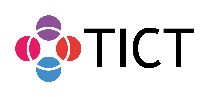 www.tict.io / crashcourse nine / creative commons - exercise
A ENVIRONMENTALLY SUSTAINABLE APP CALLED XPERIENCEME
You are the founder of XperienceME. A brand new application and streaming platform. You are a brand new mix of YouTube, Spotify and Netflix. Your unique selling point is that all these other platforms have a very negative effect on the environment, but you do really care about your carbon footprint. You are very energy efficient. Name six characteristics that you do better than your competitors.
LOW DEFINITIONXperienceMe automatically senses on which device the video is watched. If the screen small, the app will make sure the videostream is Low Definition, which is less detrimential for the environment
NO AUTOPLAY 

XperienceMe does not autoplay a new video. Users have to start a new video themselves. XperienceMe believes people have to only watch things they want to see, not watch things because they are bored.
NO ADDICTIVE ALGORITHMS

XperienceMe does not recommended new videos that are more spectacular, or sensational, trying to get you to watch as much as possible. Even more, XperienceMe has a counter that tracks your app-time and translates it into your carbon footprint. If you watch, trees are dying.
ENVIRONMENTALLY FRIENDLY HOSTING

XperienceMe is hosted on green datacenters. These datacenters are very sustainable, and use only green energy sources and environmentally friendly produced servers and networ devices.
RE – INVEST

XperienceMe uses profit to plant new trees and invest in and finance environmentally friendly projects.
BACKWARDS COMPATIBILITY

XperienceMe does everything that is possible to make the app available on older devices (Phones, computers, tablets), so there is no reason to buy a new device.
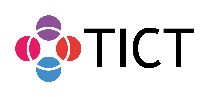 www.tict.io / crashcourse nine / creative commons - exercise